Hello!
Bonjour!
Konitchuwa!
Hola!
Welcome to Year 2
September 2023
Who are we?
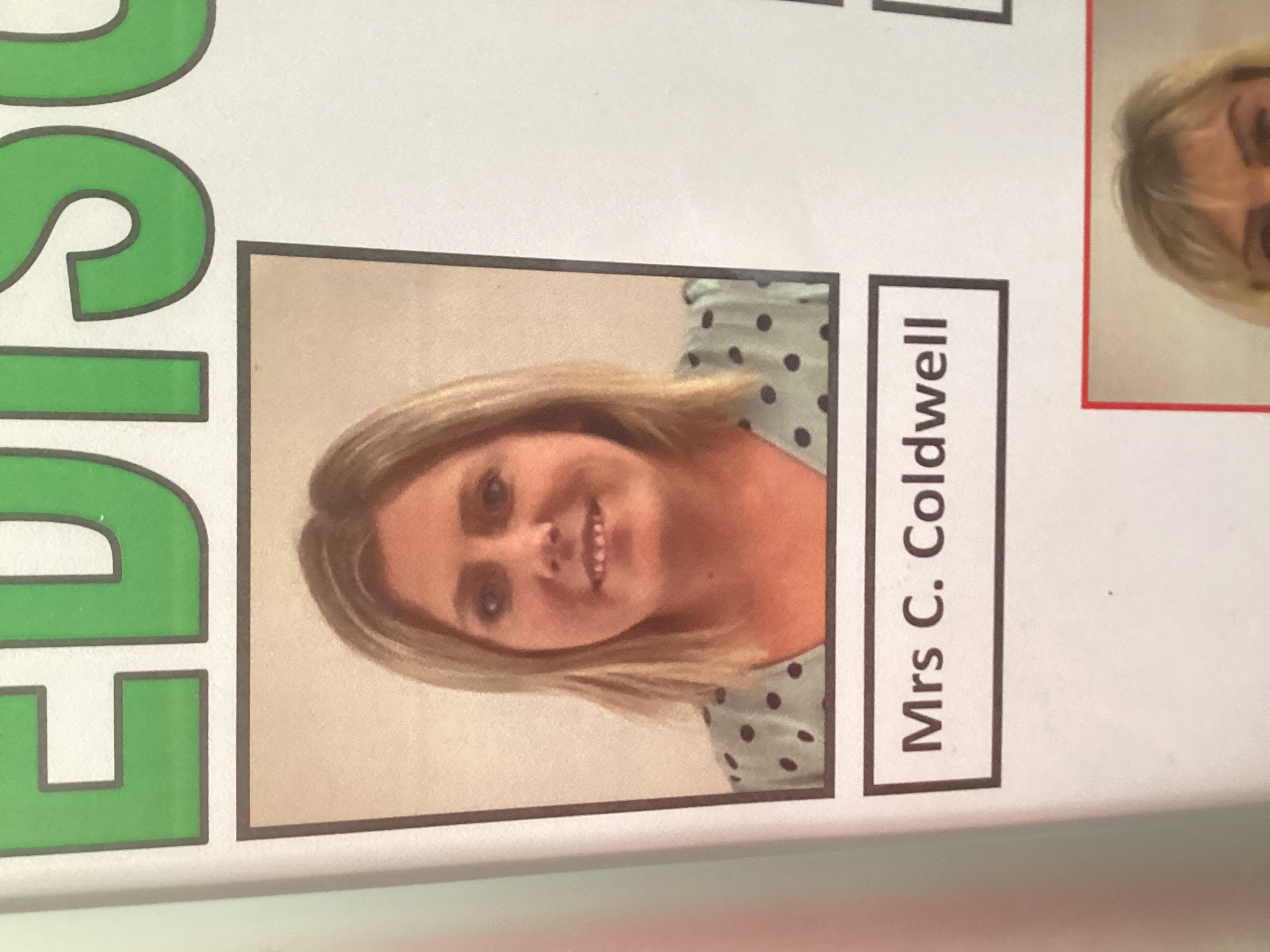 Edison Class

Mrs Coldwell (Mon-Wed)
Mrs Rayward (Wed PM - Fri)
Miss Campbell
Gilbert Class
Mrs Boulton (Mon-Wed)
Miss Stapley (Thurs – Fri)
Mrs Downing
Mrs Austin
Mrs Divall
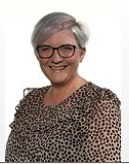 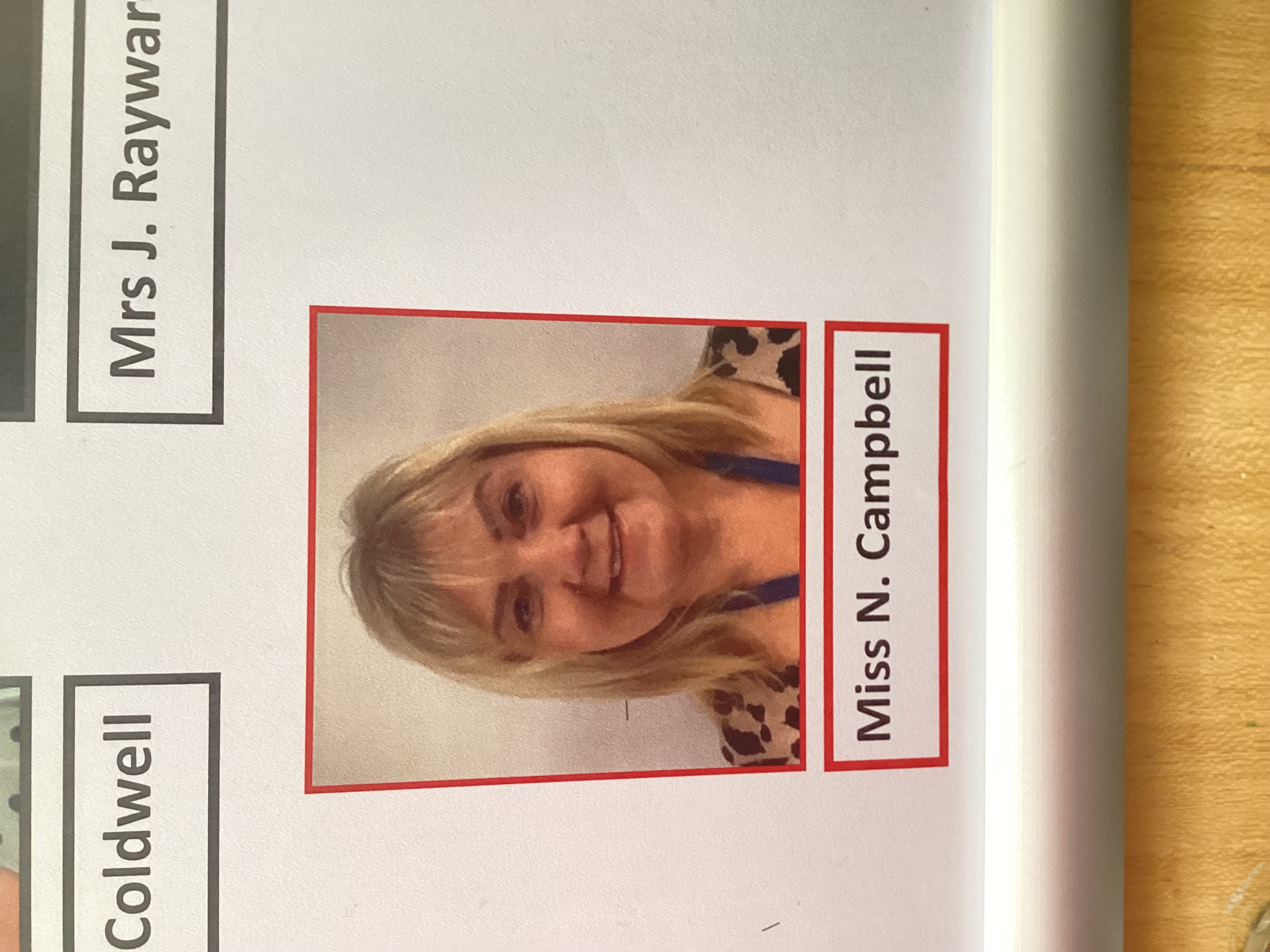 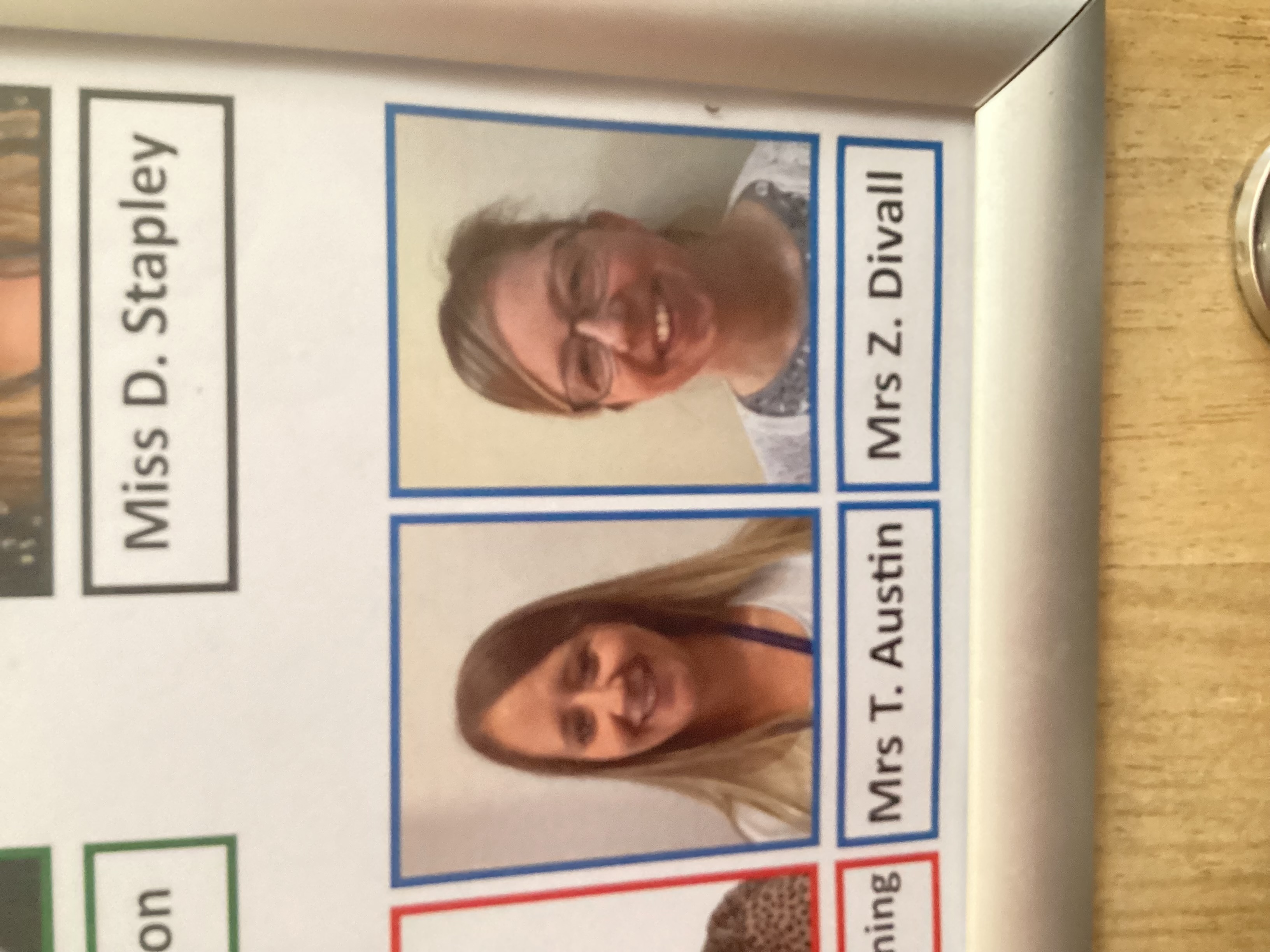 Attenborough Class
 
Mr Miller
Mrs Howard
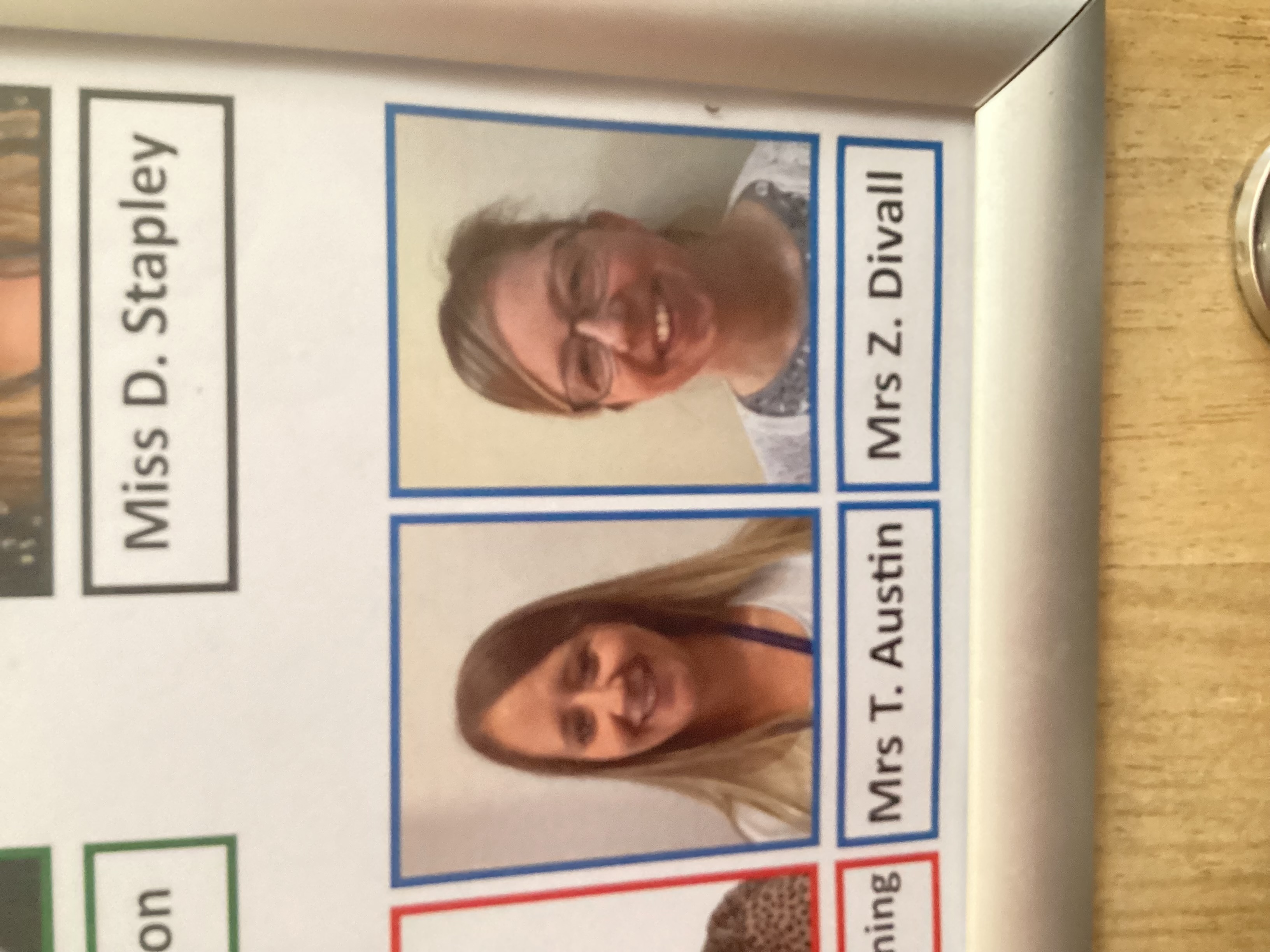 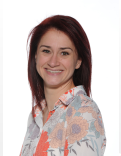 Termly Overview
A snap shot of 
the year to come!
3
Monday and Thursday
PE
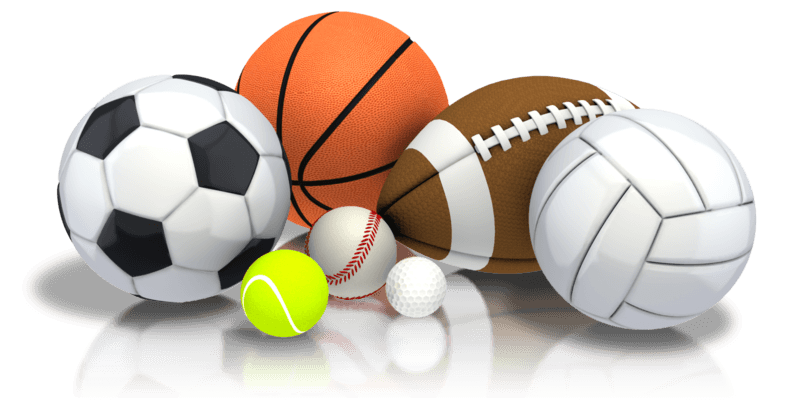 4
Plain t-shirt in ‘house’ colour, with or without The Discovery School motif.
Plain navy blue fleece hoodie, with or without The Discovery School Motif
Navy shorts or skort.
Plain navy, black or white trainers for outside sports (no bright or fluorescent colours, glitter or flashing lights)
During the winter months, children should have a winter sports kit of: navy blue jogging bottoms or plain, long navy leggings.
No patterns or sports motifs are permitted on any items of PE uniform.
Earrings must be covered up and long hair to be tied back.
PE
PE kit reminders
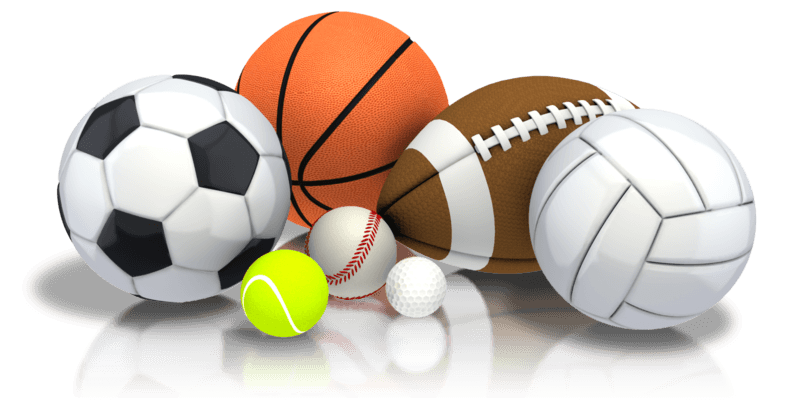 5
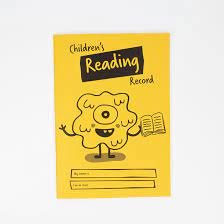 Reading – Book change days will be on a Tuesday and  Thursday.
Children will get 2/3 books on these day.
Children can bring home a class library book- this can be used as a bedtime story.
Spellings – these will be initially linked to the weekly phonics and common exception words.
Learn It’s– Term 2
Times Tables – Term 3 onwards – more information to follow.
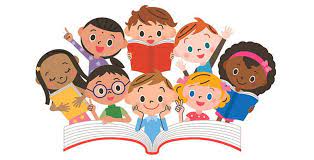 Homework expectations
6
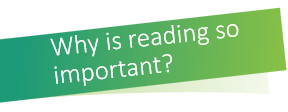 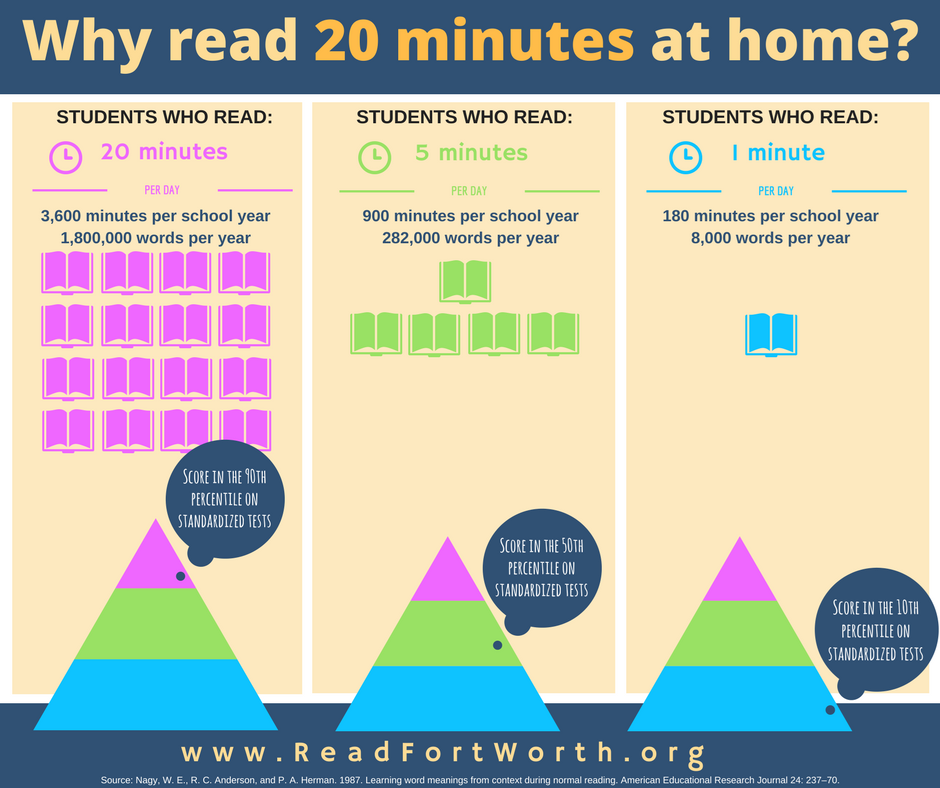 Why is reading so important?
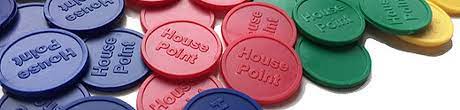 Rewards and expectations
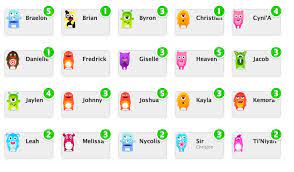 Value points with the school values.

Each class has a mixture of behaviour charts, Dojo points and sticker charts to earn prizes and golden time.

We reward for good listening, trying their best, showing kindness, being ready to learn and showing respect to others.

We also reward for academic achievement, perseverance and presentation (of themselves and their work.

Sanctions are followed in line with the school behaviour policy.
8
A typical timetable
9
Healthy Snacks
Free fruit in KS1
Children can bring in a fruit based snack, breadsticks, crackers, cheese. No crisps, chocolate or nuts!
Water in bottles, no juice
A new draft Food Policy will be sent out to parents as soon as the DfE has updated its Food Standards for this year.
10
Open door policy
Any problems, come and see us straight away, don’t dwell on it! 
Email (7:30-5pm- 48 hour window)
Any important messages need to go to the office (eg if someone else is collecting that day)
Check the website for extra information
Any going home arrangements please email us and the office to keep us informed. 
All medication (eyedrops, Calpol etc) must go to the office first.
Any absences, please include the office in an email to let us and them know.
Make sure all clothing is named
Communication
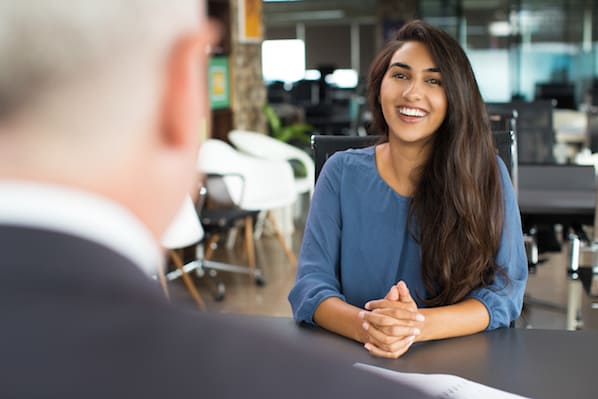 11
Any Questions?
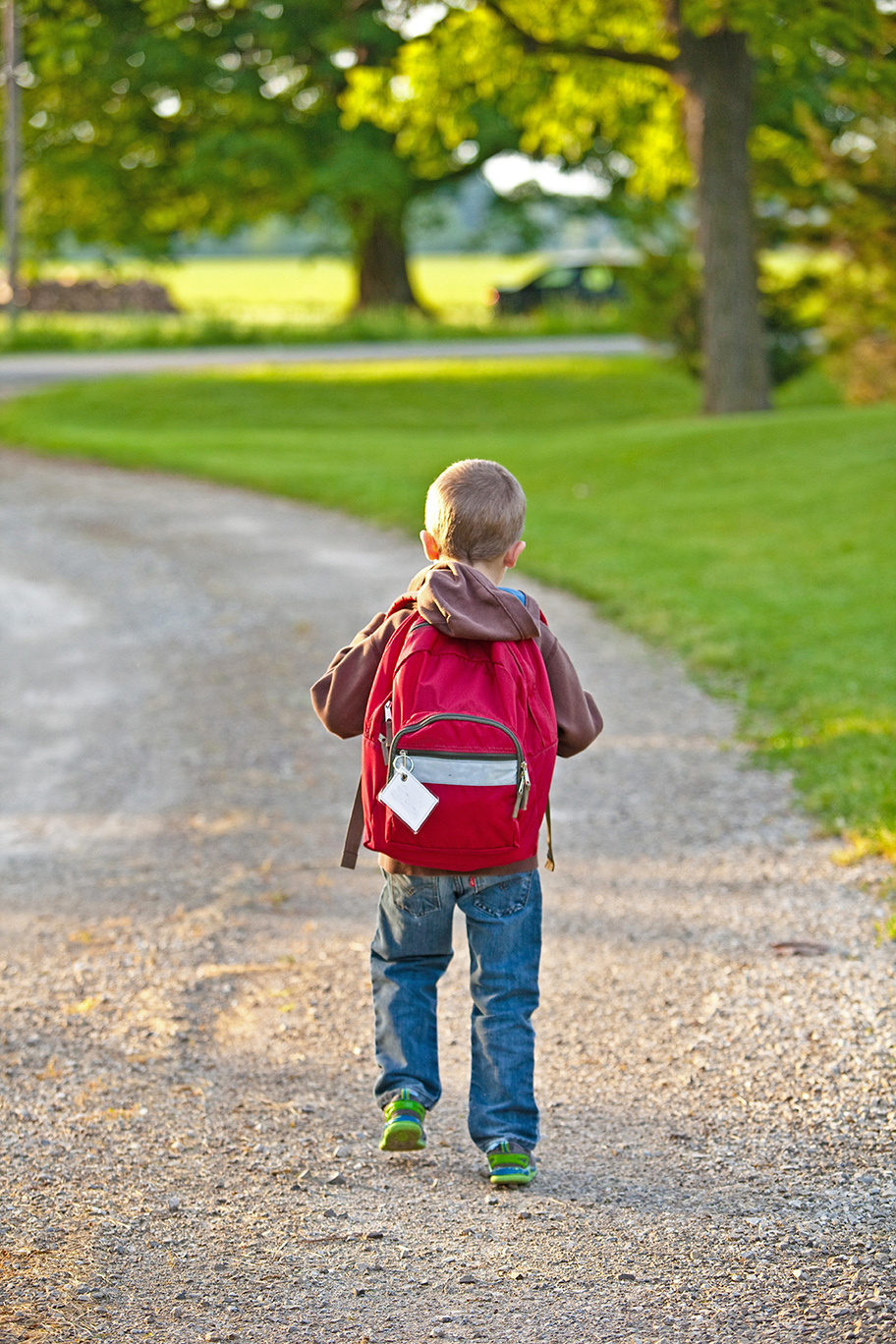 12